Lipidler
Araş. Gör. Dr. Efe Kurtdede
Tanım
Bloor’a göre lipidler, yüksek yağ asitlerini, bunların oluşturduğu doğal bileşikleri ve bunlarla kimyasal olarak bağlanan maddeleri kapsayan doğal bir madde grubudur. 
Suda çözünmezler. Ancak eter, benzen, kloroform gibi organik çözücülerde çözünürler. 
Yağ asitlerinin esteridirler veya esterleşebilirler. 
Canlı organizmalar tarafından kullanılabilirler
Lipidlerin Temel Biyolojik Görevleri
Biyolojik zarların yapısal bileşenidir.
Triakilgliserol (Trigliserid, TG) şeklinde enerji rezervidir. 
Lipid ve lipid türevi şeklinde vitamin ve hormon olarak hizmet verir. 
Lipofilik safra asitleri ile lipidlerin çözünür hale gelmesine ve emilimine yardım eder
Yağ asitleri trigliseridleri, fosfolipidleri kurar ve eicosanoidlerde ön maddedir
Trigliseridler Enerji deposu (yağ) 
Fosfolipidler hücre zarlarının en büyük kurucusu 
Kolesterol hücre zarlarının kurucusu ,safra asitleri için ön madde ,steroid hormonlar için ön madde
Yağ Asitleri
Yağ asitleri genel olarak çift karbon sayılı, cis konfigürasyonda, dallanmamış ve düz dincirli (asiklik) monokarboksilik asitlerdir.
Yağ Asitleri
Yağ asitlerindeki karbon sayısı 2-34 arasında değişmektedir. Yağ asidi molekülünde karbon sayısı 6 dan az ise “kısa”, 6-10 arasında ise “orta” ve 12 ila daha fazla ise “uzun zincirli” yağ asidi olarak tekrar bir alt gruplandırma oluşturulabilir.
H
H
H
OH
CİS
H – C – C – C – C
O
H
H
H
OH
TRANS
H – C – C – C – C
O
H
H
Yağ Asitleri
Yağ Asitleri
Doymamış Yağ Asitleri
Esansiyel Yağ Asitleri
Hayvansal organizmada ancak bir tek çift bağlı yağ asitleri sentezlenebilmektedir. Birden fazla doymamış bağa sahip olan linoleik, alfa-linolenik ve arahidonik asitler hayvansal organizmada sentez edilemez ve mutlaka dışarıdan alınması gereklidir. 
Organizmada sentezlenemyen ve besinlerle/rasyonla birlikte alınması gerekli olan linoleik, linolenik ve araşidonik asitlere, esansiyel yağ asitleri denir.
Esansiyel Yağ Asitleri
Yağ Asitlerinin İsimlendirilmesi
Trivial adlandırmaya göre genel isimleri vardır. Oleik asit, stearik asit vb.
Yağ asitleri Cenevre sistemine göre aynı sayıda karbon atomu bulunan hidrokarbonlara göre adlandırılabilir.
Yağ Asitlerinin Numaralandırılması ve Gösterilmesi
Yağ Asitlerinin Numaralandırılması ve Gösterilmesi
.
Doymamış yağ asitleri temel olarak 4 sınıfa ayrılır:
Omega 7 palmitoleik asit		9-16:1
Omega9	oleik asit			9-18:1
Omega6	linoleik asit			9,12-18:2
Omega3	linolenik asit		9,12,15-18:3

Her sınıf bir yağ asidi ailesini oluşturur. Bu ailenin tüm üyeleri ana bir yağ asidinden başlanarak sentezlenir. 
Bir sınıfa mensup bir yağ asidi, biyolojik olarak başka bir sınıfa çevrilemez.
Yağ Asitlerinin Fiziksel Özellikleri
Yağ asitlerinin hem fiziksel hem de fizyolojik özellikleri karbon zincirinin uzunluğuna ve moleküldeki çift bağların sayısına (yağ asidinin doymamışlık derecesine) bağlıdır.
Karbon sayısı düşük olan (10'a kadar) yağ asitleri adi ısıda sıvı ve uçucudur. Daha fazla sayıda karbona sahip olanlar vücut sıcaklığında katıdır. 
Bilinen bütün doymamış yağ asitleri oda ısısında sıvıdır. Çift bağ sayısı arttıkça daha düşük derecelerde de sıvı kalabilirler.
Yağ Asitlerinin Fiziksel Özellikleri
2-4 karbonlu yağ asitleri, asetik, propiyonik ve bütirik asitler her oranda su ile karışımlarına karşılık, karbon sayısı arttıkça suyla karışma yetenekleri azalır. Karbon sayısı 10'dan fazla olanlar doymuş yağ asitleri suda hiç erimezler.
Pratikte doğal açilgliseroller kendilerinin fonksiyonel rollerine uyacak şekilde biçimlenmiş yağ asidi karışımlarını içerirler.Örneğin bütün çevresel ısılarda sıvı olması gereken membran lipidleri depo lipidlerden daha fazla doymamış yağ asidi içerirler
Yağ Asitlerinin Kimyasal özellikleri
1 - Tuz Teşkili
Altı karbondan yüksek yağ asitlerinin metallerle yaptıkları tuzlara "sabun" denir. Sodyum ve potasyum sabunları suda erirler
Alkali metal sabunları eter, benzol ve kloroformda erimezler. Ağır metallerin sabunları erimez.
2 - Ester Teşkili
Yağ asitlerinin karboksil grupları alkolle reverzibl olarak esterleşebilir. Esterleşme kendiliğiden yavaş, fakat ısı veya hidrojen iyonu varlığında hızlı olur.
3 - Çift Bağlarla İlgili Reaksiyonlar
Doymamış yağ asitlerinin yapısında yer alan etilen bağı (-CH=CH-) kolaylıkla hidrojenle yada halojenlerle doyurulabilir. 
Oleik asitten pelargonik asit ve azelaik asitlerin oluşması buna örnek olarak verilebilir.
Oleik asit oksitleyici olarak potasyum permanganat (KMnO4) kullanıldığında ve düşük ısıda, çift bağına 2 OH grubu eklenerek dihidroksi stearik aside dönüşür.
Lipidlerin Sınıflandırılması
Çok çeşitli sınıflandırmalar olmasına rağmen en memnuniyet verici olanı karbon iskeletinin yapısı üzerine olandır. Buna göre; 
1 Kompleks lipidler (sabunlaşabilir):
Akil-gliseroller 	 →	Glserol
Fosfogliseridler	 → 	Gliserol-p
Sfingolipidler		 → 	Sfingozin alkol
Mumlar		 → 	Yüksek yağ alkolleri
1 Basit lipidler (sabunlaşamaz): 
Terpenler
Steroller
Steroidler
Prostaglandinler (PG)
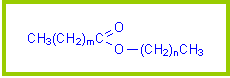 Mum
Lipidlerin Sınıflandırılması
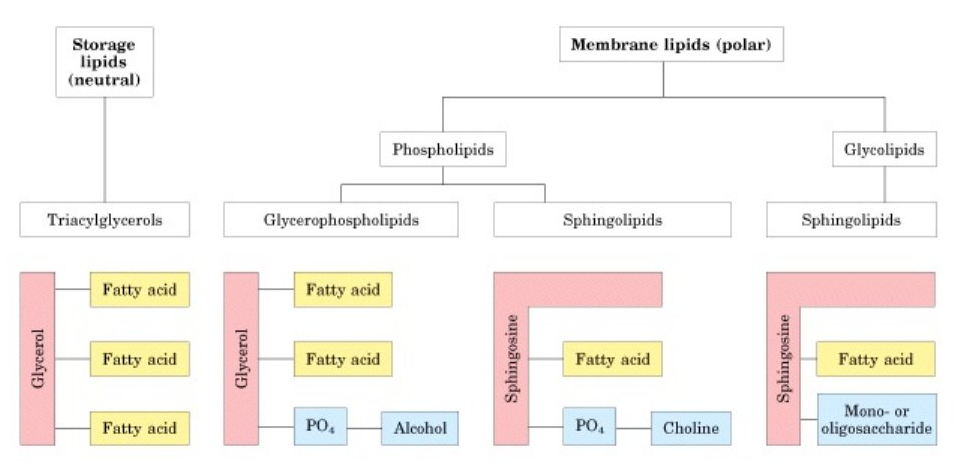 Depo 
Lipidler
(nötral)
Zar Lipidleri (polar)
Fosfolipidler
Glikolipidler
Gliserofosfolipidler
Sfingolipidler
Sfingolipidler
Triakilgliseroller
Yağ asidi
Yağ asidi
Gliserol
Sfingozin
Yağ asidi
Yağ asidi
Yağ asidi
Gliserol
Sfingozin
Yağ asidi
Mono ya da oligosakkarid
Alkol
Yağ asidi
Kolin
Açilgliseroller
Kimyasal yapı olarak,gliserolün yağ asitleri ile yaptıkları esterlerdir. Sağlık bilimlerinde genellikle gliseridler olarak adlandırılırlar.
Gliseridlerin monogliseridler, digliseridler ve trigliseridler olarak 3 sınıfı vardır.

Monogliserid  = monoaçilgliserol
Digliserid = diaçilgliserol
Trigliserid = triaçilgliserol
Monogliseridler, gliserolün birinci yada ikinci alkol grubuna bağlanmış tek bir açil grubu taşırlar. Monogliseridler, sindirim sırasında ve açilgliserollerin diğer metabolik olaylarında ara ürün olmaları nedeniyle  biyolojik öneme sahiptir.
Trigliserit (triasilgliserol veya triasilgliserit olarak da bilinir) gliserol ve üç yağ asidinden oluşan bir esterdir. Bitkisel ve hayvansal yağların ana bileşenidir.
Doğal trigliseritlerde rastalanan yağ asitlerinin zincir uzunlukları 3 ila 22 karbon atomu uzunluğu arasında değişebilmekle beraber 16 ve 18 en yaygın uzunluktur. Bazı maddelerde daha kısa zincirler de olabilir (tereyağdaki 4 karbonlu butirik asit gibi). 
Genelde hayvan ve bitkilerdeki yağ asitleri Acetyl CoA'dan sentezlendikleri için zincir uzunlukları çift sayılıdır.
Trigliseritler enerji kaynağı olarak metabolizmada önemli rol oynarlar. Karbohidratlar ve proteinlerin iki katı enerji taşırlar (9 kalori/g). İnce barsakta trigliseritler, lipaz enzimleri ve safranın etkisiyle gliserol ve yağ asitlerine ayrışırlar, bunlar da kana geçer. Kanda, gliserit ve yağ asitlerinin biraraya gelmesiyle trigliseritler yeni baştan oluşurlar ve lipoproteinlere katılırlar.
Fosfogliseridler
C3- hidroksil grubunda esterleşmiş bir fosforik asit taşıyan açilgliserollere fosfogliserid denir.
Sfingolipidler
Memelilerde bulunan lipidlerden başka bir sınıfı ise 18 karbonlu bir dihidrik alkol olan C17’de bir amino grubu taşıyan sifingozin türevleridir.
Seramidler, sifingozinin amino grubuna bir yağ asidi bağlanması ile oluşurlar. Sfingolipidler ise seramide ya bir fosforilkolin veya karbonhidratın bağlanması ile elde edilirler.
Sfingomyelin
Sfingomiyelin, bir seramidin uçtaki hidroksil grubuna fosforilkolinin bağlanması sonucu oluşur. Sfingomiyelin, bazı biyolojik membranlarda en çok bulunan lipid tipidir. Örneğin eritrosit membranında oldukça yüksek miktarda bulunur.
Glikosfingolipidler
Galaktozilseramid: Sfingozinin terminal hidroksil grubuna bir galaktoz ünitesinin bağlandığı seramidlerdir. Bu glikolipidler merkezi ve periferal sinir sisteminde myelin kılıfın yapısında bulunurlar.
Glukozilseramid: Sfingozinin terminal hidroksil grubuna bir glikozünitesinin bağlandığı seramidlerdir.  Daha fazla glikoz üniteleri art arda bağlanarak daha kompleks yapılar oluşur. Hücrelerin yüzeyinde bulunan glikosfingolipidler , hücre-hücre tanınmasında görev alırlar. Antijenik karaktere sahip olup, kan gruplarının oluşmasına neden olurlar.
Kolesterol
Kolesterol, vücudun başlıca sterolüdür. Hücre membranlarının ve plazma lipoproteinlerinin yapısal elemanı olduğu gibi, steroid hormonların ve safra asitlerinin sentezinde öncül bileşiktir.
Kolesterol, özellikle hayvansal gıdalarda bulunur ama vücuttaki kolesterolun ancak ufak bir kısmı gıda kaynaklıdır; çoğu vücut tarafından sentezlenir. 
Vücudun her hücresinde bulunmakla beraber, onun sentezlendiği veya hücre zarlarının daha çok olduğu organ ve dokularda, örneğin karaciğer, omurilik ve beyinde kolesterolun yoğunluğu daha yüksektir. 
Kolesterol kanda normalden fazla bulunması halinde damarlarda birikerek ateroskleroza yol açabilir. Bazen de safra pigmentleri ile birleşerek safra taşlarının (kolelitiazis) oluşumunda rol oynar.
Kolesterol suda çok az çözündüğünden kanın sulu kısmında taşınamaz. Kolesterolün kanda taşınması, suda çözünebilen ve kolesterol ve diğer yağ türevlerini taşıyabilen lipoproteinler aracılığıyla olur. 
Kolesterol esterleri, kolesterolün dokulardaki depo halidir.
Kolsterol sentezinin yapıldığı başlıca yerler; karaciğer, barsak, adrenal korteks, ovaryum ve testislerdir.

Karaciğer vücudun kolesterol dengesinin düzenlenmesinde merkezi role sahiptir. Karaciğerin total kolesterol havuzuna çeşitli kaynaklardan kolesterol gelmektedir:
Diyetle alınan kolsterol
Ekstrahepatik dokularda sentezlenen kolsterol
Karaciüerde denovo sentezle oluşan kolesterol
Karaciğerden kolesterolün elemine edilmesinin çeşitli yolları vardır
safrada değişmemiş kolesterol olarak atılır.
dokulara giden plazma lipoproteinlerinin yapısına katılır.
barsak lümenine salgılanan safra tuzlarının yapısını oluşturur.
Kolesterolün Yapısı
Steroller perhidrosiklopantanofenantren halka sisteminin deriveleridir. 4 halkadan oluşur,halkalardan 3 tanesi 6 C’lu, 1 tanesi 5 C’ludur.
Kolesterol, memelilerdeki başlıca steroldür.
Plazma kolsterolünün çoğu esterleşmil haldedir. Yani 3 numaralı C atomuna ester bağı ile yağ asidi bağlanmıştır. Esterleşmiş bu yapı hidrofobiktir. Bu nedenle bu yapı genellikle bir proteine bağlanarak taşınır.
Lipoproteinler
Plazma lipoproteinleri, apolipoprotein (protein kısmı) ve lipidten oluşur. 4 temel lipprotein fraksiyonu vardır : şilomikron, VLDL, LDL, HDL
Kan plazmasındaki lipoproteinler, suda çözünürlüğü düşük olan lipid moleküllerini kan dolaşım sistemi aracılığıyla vücut içinde taşırlar. Taşıyıcı özelliklerinin yanı sıra, lipit metabolizmasında yer alan çeşitli enzimlerin, taşınan lipitleri birbirine dönüştürdüğü kimyasal reaksiyon platformları olarak da işlev görürler. 
Apolipoproteinlerin yapısal veya katalitik işlevleri olabilir. Bir lipoproteinin üzerindeki apolipoproteinlerin birbirleriyle, başka kan proteinleriyle ve hücre membranlarında bulunan reseptörlerle etkileşimi, belli bir lipit türünün bu lipoproteine eklenmesini ve ondan çıkartılmasını belirler.
En yaygın olarak kullanılan gruplandırma, lipoproteinlerin yoğunluğuna göre yapılır. En hafifinden (yani en cok lipit, en az protein içereninden) en yoğununa doğru sıralama şöyledir:
Şilomikronlar - İnce bağırsaktan karaciğere trigliseritleri taşırlar.
Çok düşük yoğunluklu lipoproteinler (Very Low Density Lipoproteins, VLDL) - yeni sentezlenmiş trigliseritleri karaciğerden yağ dokularına taşırlar.
Ara yoğunluklu lipoproteinler (Intermediate Density Lipoproteins, IDL) - yoğunluk olarak VLDL ile LDL arasındadırlar. Kanda genelde görülmezler.
Düşük yoğunluklu lipoproteinler (Low Density Lipoproteins, LDL) - karaciğerden diğer dokulara kolesterol taşırlar. Bazen "kötü kolesterol" diye de adlandırılırlar.
Yüksek yoğunluklu lipoproteinler (High Density Lipoproteins, HDL) - diğer dokulardan kolesterol toplayıp karaciğere geri getirirler. Bazen "iyi kolesterol" olarak adlandırılırlar.